Тема 4  Основные физико-химические факторы водной             среды
4.1 Механико-динамические свойства воды и грунта
4.2 Температура, свет, магнетизм, звук
4.3 Растворенные и взвешенные в воде вещества
4.4 Активная реакция и окислительно-восстановительный потенциал
Течения также различают:
по плоскости возникновения – горизонтальные (вызываются притяжением Луны и Солнца, разницей атмосферных давлений, разницей уровня в различных участках водоема и др.), вертикальные (вызваны  изменением плотности расположенных друг над другом слоев вод) и смешанные;
по происхождению – гравитационные (под влиянием силы тяжести) и фрикционные (вызываются трением воздушных масс о поверхность водоема);
в связи с расположением – поверхностные, глубинные, придонные, прибрежные и др.; 
по траектории – прямолинейные, циклонические, антициклонические;
по характеру движения водных частиц – ламинарные и турбулентные;
в зависимости от физико-химических особенностей – теплые, холодные, соленые и др.; 
по устойчивости – постоянные, периодические и временные.
Водная масса – сравнительно большой объем воды, формирующийся в определенных географических условиях бассейна или в самом водоеме, обладающий в течение каждой фазы гидрологического режима почти постоянными величинами и относительно равномерным распределением физических, химических и биологических характеристик, составляющих единый комплекс и распространяющихся как одно единое целое
По отношению к температуре организмы бывают:
– эвритермные, обитающие в широком температурном диапазоне;
– стенотермные, существующие в узком температурном диапазоне. 

Они могут быть теплолюбивыми, или термофuльнымu и холодолюбивыми, или крuофuльнымu.
Рисунок 4.1 –  Термоклин
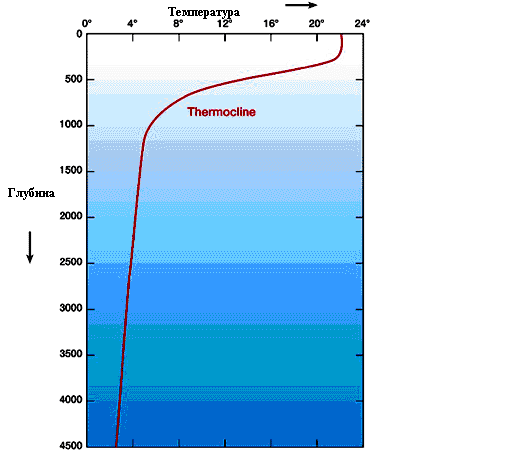 Рисунок 4.2 –  Стратификация и перемешивание воды в озере
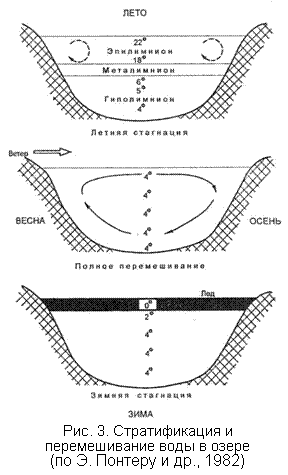 Рисунок 4.3 –  Схема круговорота растворенного кислорода в водных экосистемах
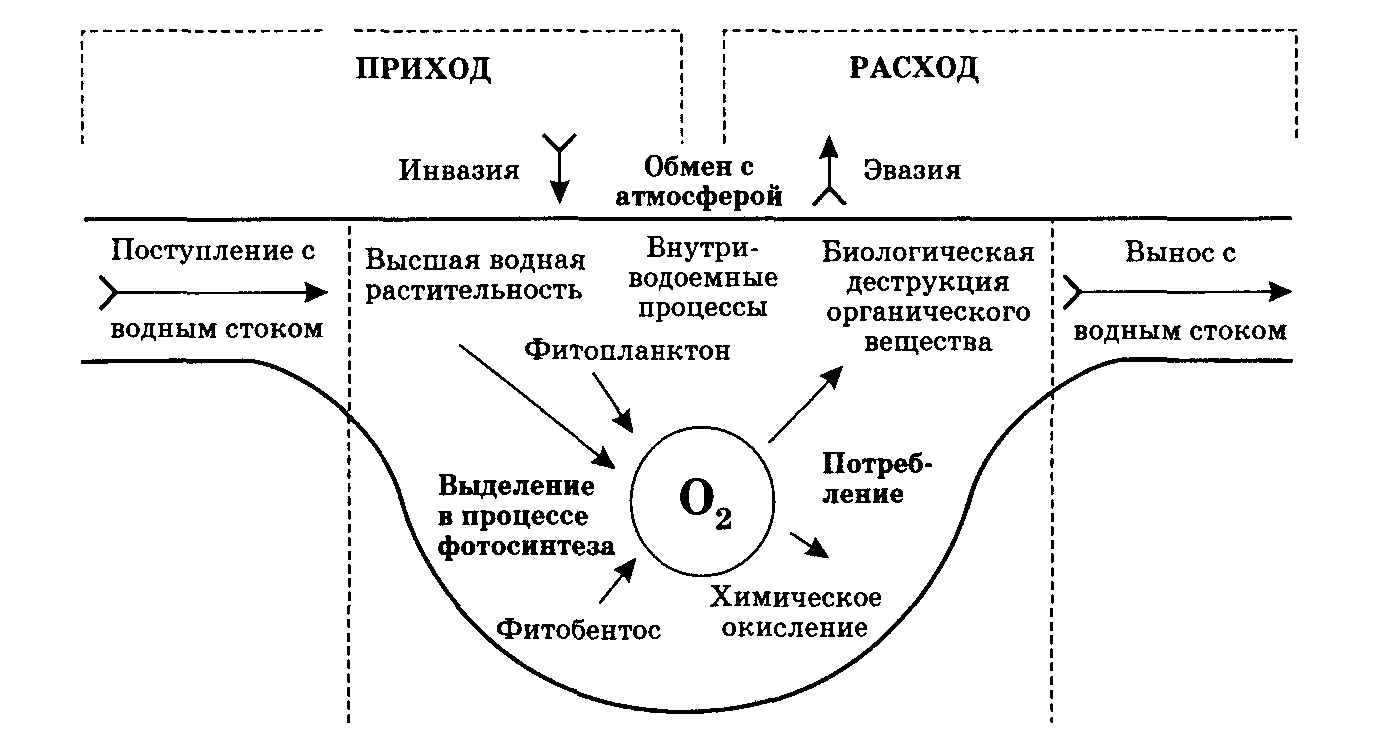 Рисунок 4.4 –  Оксиклин
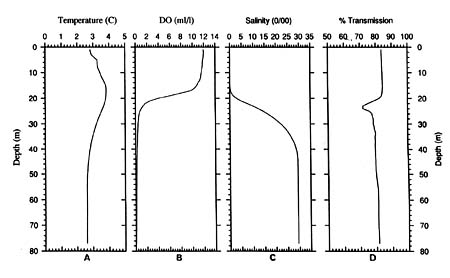 Рисунок 4.5 –  Схема круговорота СО2 в водоемах
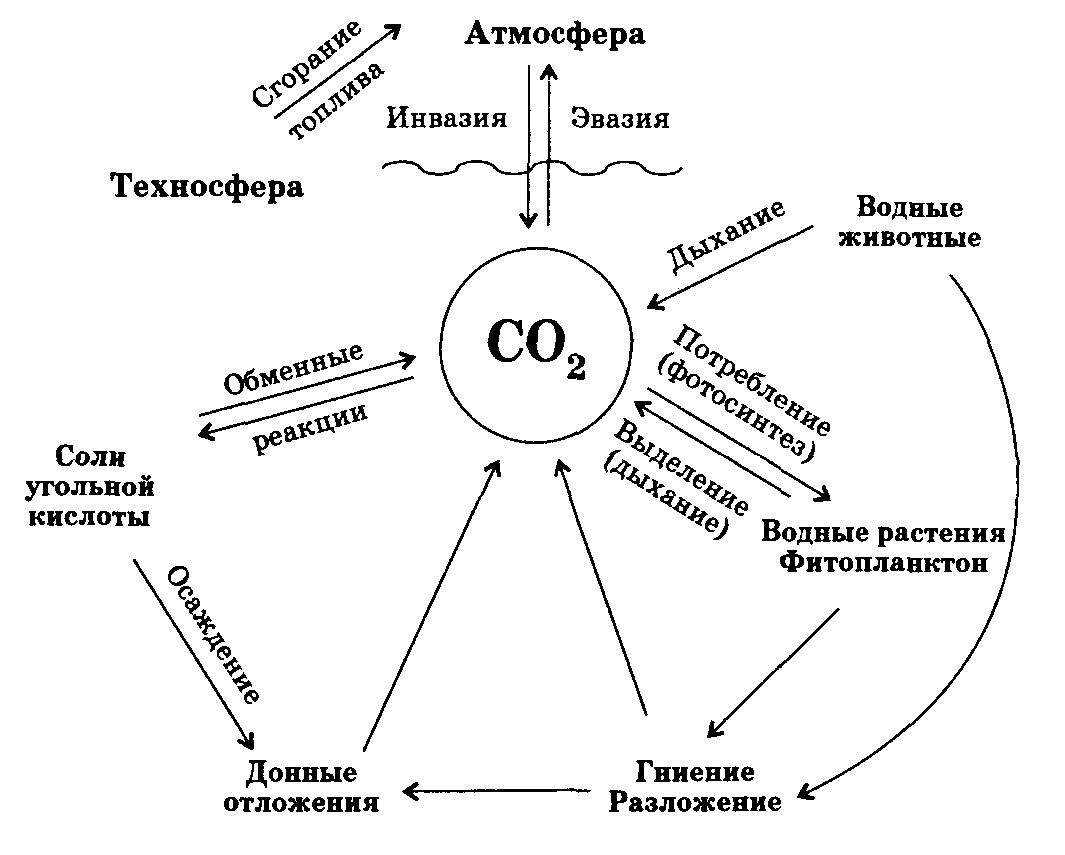 Рисунок 4.6 – Схема круговорота вещества в океане
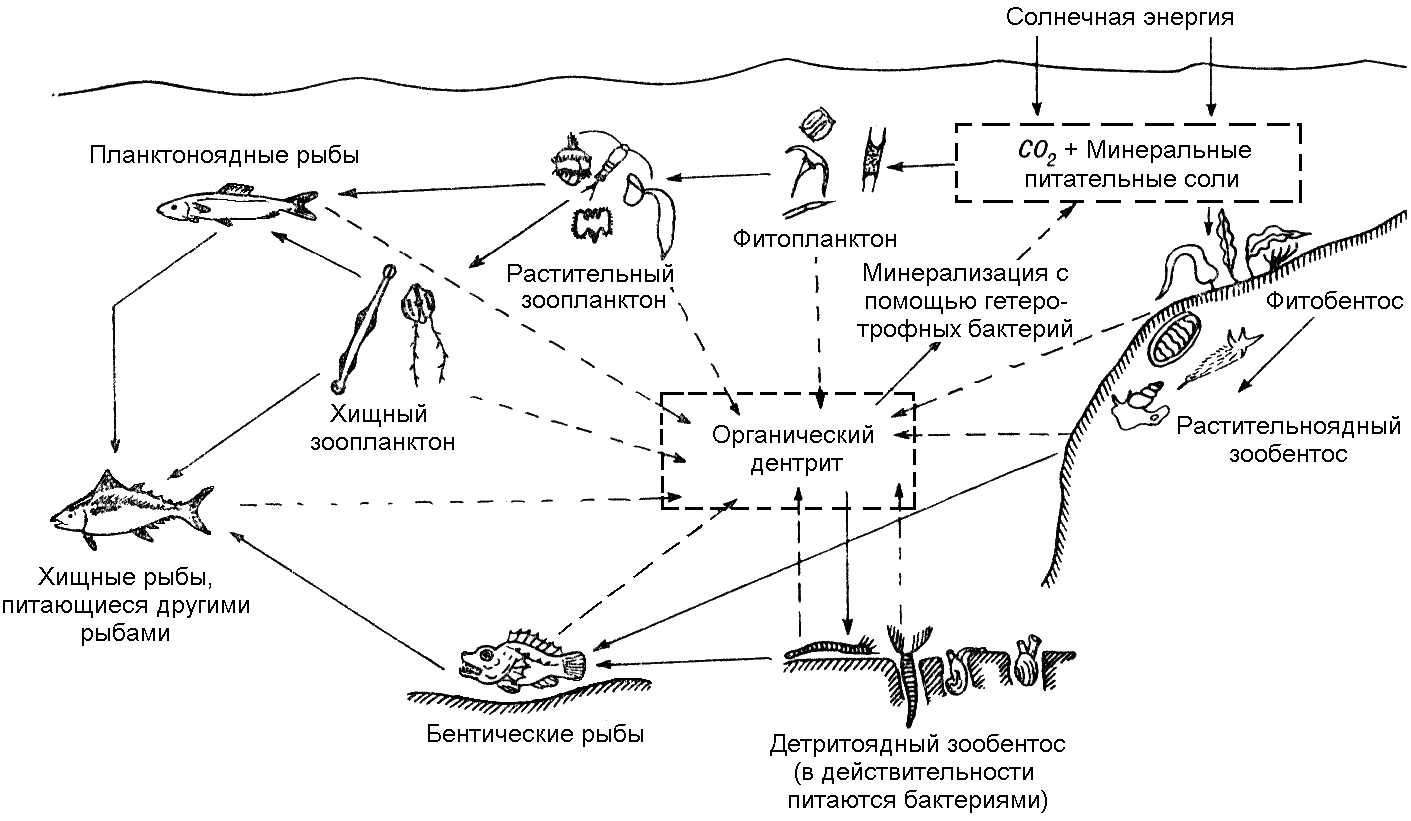 Спасибо за внимание !!!